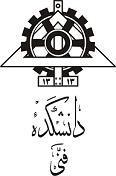 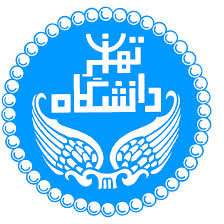 دانشگاه تهران
پردیس دانشکده های فنی
دانشکده مهندسی صنایع
موضوع : قالب تهیه اسلاید
نام ارائه کننده
تاریخ
فهرست
مقدمه
محتوی پاورپونت جلسه دفاع کارشناسی ارشد و دکترا
نکات مربوط به تهیه اسلاید ها برای یک پرزنت مناسب
طراحی اسلاید ها
2/20
نام و نام خانوادگی
خرداد ماه 1393
مقدمه
با توجه به اهمیت ارائه مناسب یک طرح یا موضوع در قالب نرم افزار پاورپوینت، همواره دانشجویان و پژوهشگران دارای مشکلاتی ازقبیل : مختصر و مفید بودن، درست بیان نشدن موضوع، خسته کننده بودن اسلایدها، ارائه کردن موضوع در مهلت زمانی مشخص و ... بوده اند.این موضوع ما را بر آن می دارد یک فرمت و قالب کلی طراحی و در اختیار آنها قراردهیم. در این اسلاید ها براساس نکات موجود در کتاب ها و سایت های مرتبط با شیوه ارائه در قالب پاورپونیت طراحی و جمع آوری شده است.
3/20
نام و نام خانوادگی
خرداد ماه 1393
محتوای پاورپونت جلسه دفاع کارشناسی ارشد و دکترا
تعریف مسئله
سئوالات / مفروضات تحقیق
مفروضات
مرور ادبیات : خلاصه در قالب یک جدول / شکل (دو یا سه اسلاید)
روش تحقیق و داده ها
یافته ها
نتیجه گیری 
مقالات استخراج شده
منابع اصلی
4/20
نام و نام خانوادگی
خرداد ماه 1393
نکات مربوط به تهیه اسلاید ها برای یک پرزنت مناسب
1- ساختار های عمومی
2- محتوی اسلاید ها
3- صرفه جویی در کلمات
4- طراحی اسلاید ها با جزییات کم
5- محدود کردن تعداد اسلاید ها
5/20
نام و نام خانوادگی
خرداد ماه 1393
1- ساختار های عمومی
نوشتن عنوان سخنرانی و نام خود و اطلاعات مورد نیاز در اولین اسلاید
نوشتن سرفصل ها در اسلاید دوم
شماره گذاری اسلاید ها جهت سهولت ارجاع به صفحه ی مورد نظر
به کار گیری یک عنوان کوتاه در هر اسلاید
در صورت استفاده ازعکس ، نمودار و ... ؛ارجاع آن با خط ریز در پایین همان صفحه
استفاده از لینک وب سایت ها برای سهولت در ارجاع
عدم وجود لغزش های دستوری و نگارشی و نقطه گذاری اسلاید ها
6/20
نام و نام خانوادگی
خرداد ماه 1393
2- محتوی اسلاید ها
پرهیز از گنجاندن تمامی مطلب و فقط بررسی نکات و سرفصل ها
توضیح جزئیات به صورت شفاهی
ارائه تصاویر و نموادرهای که ترسیم آن مشکل است در پاورپوینت؛ در غیر این صورت رسم آنها روی تخته
7/20
نام و نام خانوادگی
خرداد ماه 1393
3- صرفه جویی در کلمات
پرهیز از استفاده از جملات طولانی، جداول بزرگ و رابطه های متعدد
در صورت امکان استفاده از یک اسلاید برای عرضه ی یک ایده
8/20
نام و نام خانوادگی
خرداد ماه 1393
4- طراحی اسلاید ها با جزئیات کم
استفاده از یک پس زمینه ساده یا استفاده از یک اسلاید مبنا (Template)
استفاده از تصاویر ساکن و پس زمینه ساده و تضاد مناسب بین آنها
بکارگیری فونت ها و رنگ های یکنواخت در تمامی اسلاید ها
پرهیز از استفاده : متن متحرک، پویانمایی و صدا (استفاده در صورت ارتباط مستقیم به موضوع) 
استفاده از بزرگ نمایی یا تغییر رنگ متن، جهت تاکید یک مطلب
9/20
نام و نام خانوادگی
خرداد ماه 1393
طراحی اسلاید ها
1- قلم های نگارش 
2- رنگ
3- نوشتار ها
4- اعداد و روابط
5- اشکال و نمودارها
6- پس زمینه
7- افکت
8- پویانمایی
10/20
نام و نام خانوادگی
خرداد ماه 1393
1- قلم های نگارش
استفاده از نمایش عنوان صفحات از سایز قلم 36 تا 40 و برای متن از سایز قلم 24 تا 28 (حداقل قلم متن 18) با رنگ سیاه 
برای عنوان و متن انگلیسی از دو شماره کوچکتر از سایز قلم فارسی
استفاده از فونت های تاهوما ، ترافیک و کودک برای متون فارسی و فونت تاهوما برای متون انگلیسی
عدم استفاده از سایز قلم ها و فونت های متنوع در اسلاید ها ( در صورت امکان روند یکنواخت در اسلاید )
11/20
نام و نام خانوادگی
خرداد ماه 1393
2- رنگ
استفاده از پس زمینه روشن یا سفید همراه با متن به رنگ تیره یا سیاه
عدم استفاده از  سفید با قرمز ، سفید با آبی ، آبی با زرد و قرمز با سیاه برای متن و پس زمینه
استفاده از 2 تا 3 رنگ متنوع در یک اسلاید
12/20
نام و نام خانوادگی
خرداد ماه 1393
3- نوشتار ها
در صورت وجود مطالب به صورت متن ؛ قرار ندادن بیش از 10 خط و در هر خط بیش از 8 کلمه
عدم استفاده از جملات طولانی و تبدیل آنها به چند عبارت کوتاه
استفاده از بولت برای نوشتن جملات و عبارات و قرار دادن آنها زیر هم
عدم استفاده از نوشته یا اطلاعات زیاد در هر اسلاید ها
مساوی بودن جملات در یک اسلاید تا حد امکان
13/20
نام و نام خانوادگی
خرداد ماه 1393
4- اعداد و روابط
استفاده از اعداد کمتر و در صورت امکان سر راست کردن آنها
استفاده از یک عدد در هر عبارت و عدم استفاده از بیش از 15 عدد در یک اسلاید
14/20
نام و نام خانوادگی
خرداد ماه 1393
5- اشکال و نمودار ها
تا حد امکان استفاده از نمودار به جای جداول ؛ در صورت نیاز ارائه به طور جدا 
عدم استفاده از اشکال و نمودار های گزارشات یا مقلات با جزییات زیاد
استفاده از اشکال و نمودار هایی با جزییات کم و تصاویر به صورت رنگی
استفاده از نمودار های ساده همراه با نام گذاری نمودار و محور هایش
15/20
نام و نام خانوادگی
خرداد ماه 1393
5- اشکال و نمودار ها
16/20
نام و نام خانوادگی
خرداد ماه 1393
6- پس زمینه
مناسب تر بودن استفاده از پس زمینه روشن برای دید بهتر در روز
استفاده از یک پس زمینه یکنواخت و تعویض آن در صورت طولانی بودن سخنرانی و تغییر موضوع
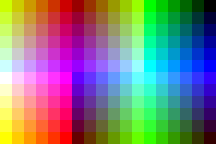 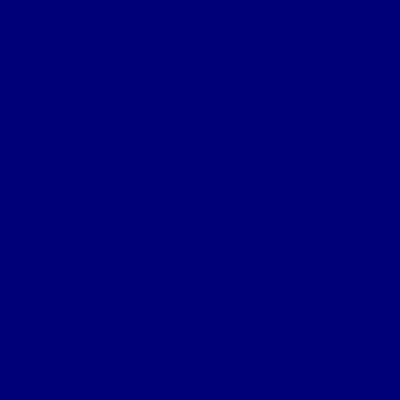 17/20
نام و نام خانوادگی
خرداد ماه 1393
7- افکت
استفاده از افکت ها برای جلوگیری از خستگی و جذب مخطبین
عدم افراط در استفاده از افکت ها و استفاده از افکت های ساده
استفاده از افکت تصاویر و کلمات به طور همزمان
18/20
نام و نام خانوادگی
خرداد ماه 1393
8- پویا نمایی
کمتر از 90 ثانیه و مرتبط با موضوع باشد و نحوه استفاده از آن در پاورپوینت مورد مطالعه قرار گیرد
19/20
نام و نام خانوادگی
خرداد ماه 1393
منابع
Technology Massachusetts Institute of Technology ; Templates PowerPoint , Presenting your ideas in PowerPoint
The University of Georgia College of Agricultural and Environmental Sciences ; PowerPoint design templates
The University of Standford ; GOOD POWERPOINT PRESENTATIONS FOR CLASSROOM & STREAMING VIDEO 
The University of Duke ; About the Duke Brand
The University of Miami ; PowerPoint design templates
PUGET SOUND REGIONAL COUNCIL ; PowerPoint Presentation Style Guide , 2009
20/20